Workshop guide
Facilitator: 
Read notes to prepare. See English file. 
Amend slides if needed.
Ready the family-facing materials.
Display slide 2 as families arrive.
Let’s Talk Character Traits
ስለ ገፅ-ባህሪ መገለጫ ባህሪያት እናውራ
አጀንዳ
እንኩዋን ደህና መጡ
የንባብ ጠቃሚ ምክር
“ከባድ ቃላትን እንዴት ማያያዝ እንዳለብኝ ተማርኩ!
የልምምድ ጊዜ
በጥልቀት ማሰብ እና ማስተካከል
የአውደ ጥናት መመሪያዎች
መዘጋጀት።
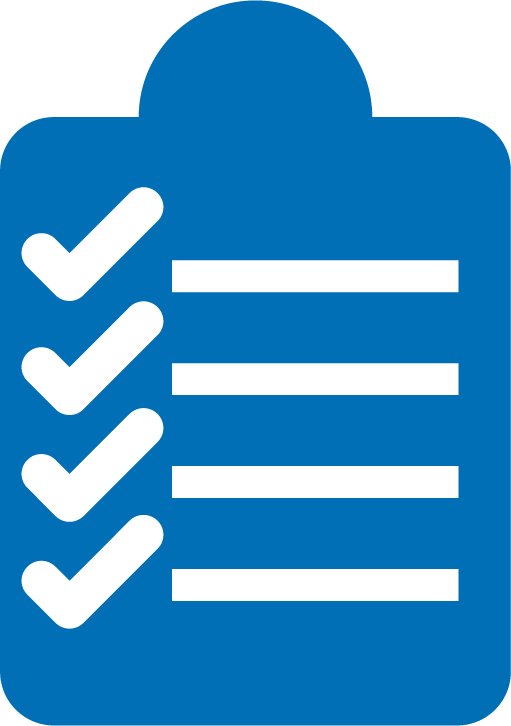 ተገኙ።
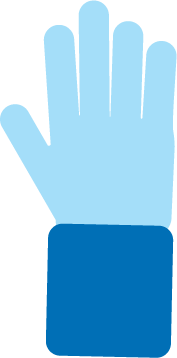 ትሁት ሁኑ።
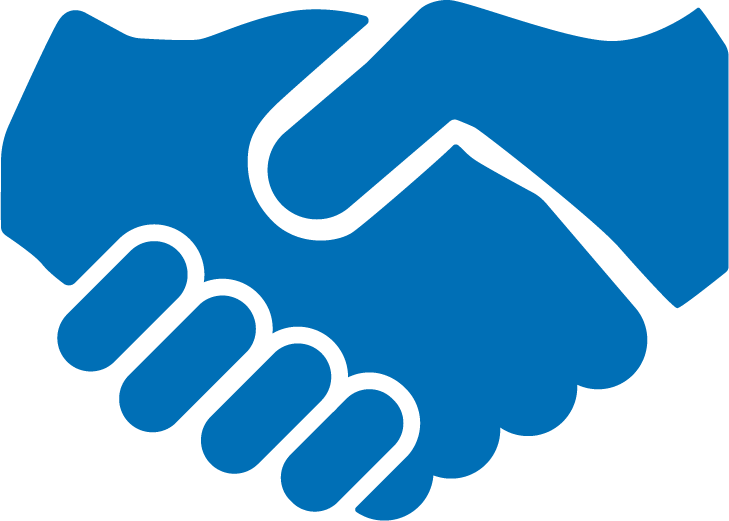 ጥያቄ ይጠይቁ።
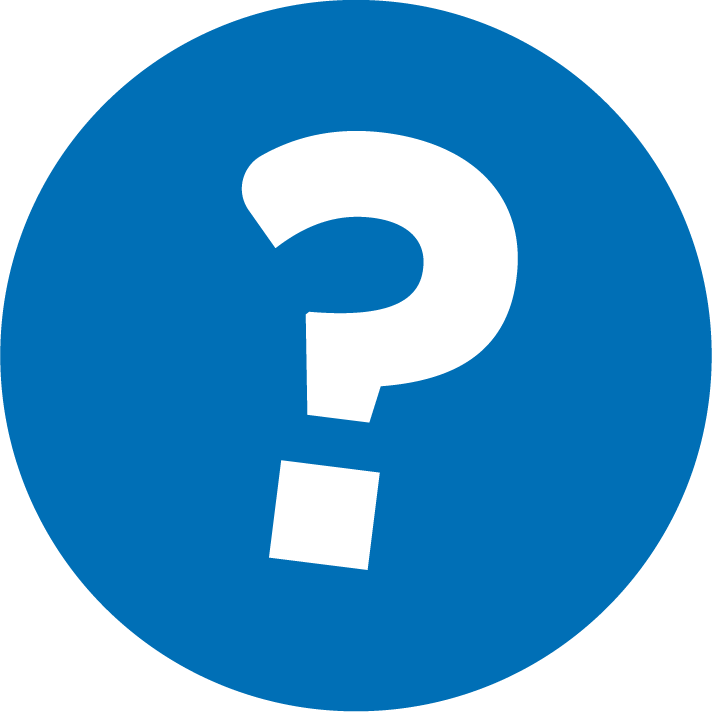 ስለ ገፀ-ባህሪ ባህሪያት እናውራ
1
የገፀ-ባህሪ ባህሪያትን ይገምግሙ።
በገፀ-ባህሪ ውስጥ የምታዩትን ባህሪያት ለይታችሁ አውጡ።
2
ገፀ-ባህሪው የሚናገረውን ወይም የሚያደርገውን ምሳሌ ይስጡ።
3
ገፀ-ባህሪያት ታሪኮችን ለመውደድ እና ለመረዳት በጣም ጠቃሚ ናቸው።
የስነ-ፅሁፍ ስያሜዎችን ተመልከቱ
የገፀ-ባህሪን ጥራት የሚገልፅ ቃል
ባህሪያት
የተለመዱ የገጸ ባህሪ ባህሪያትን እንመልከት
አይናፋር
ጠንካራ ሰራተኛ
ሀላፊነት የሚሰማው
ታጋሽ 
ግድየለሽ
ደግ
ደስተኛ
ደፋር
ነጭናጫ
ተንኮለኛ
ደረቅ
ፈሪ
ፈጣሪ
ሰነፍ
ከልጅዎ ጋር የሚወያዪዋቸው ሊሎች ባህሪያት ምንድን ናቸው?
ትክክልክ መሆን (ምሳሌ)
ልጅዎ የበለጠ ልክ እንዲሆን ለማገዝ ከመፅሀፉ ውስጥ ምሳሌዎች ፈልጉ።
አንዳንድ ባሕሪያትን  ለይተን እናውጣ
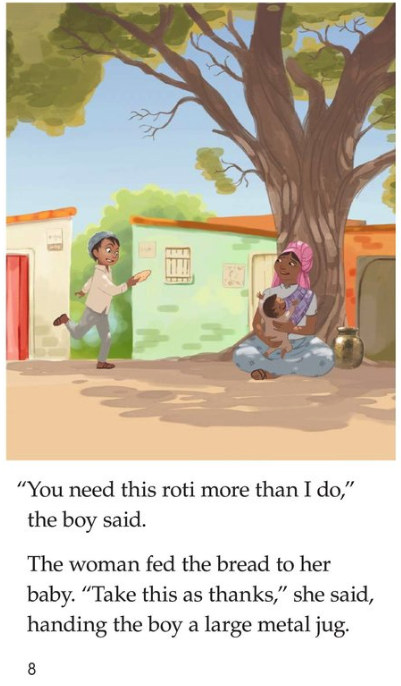 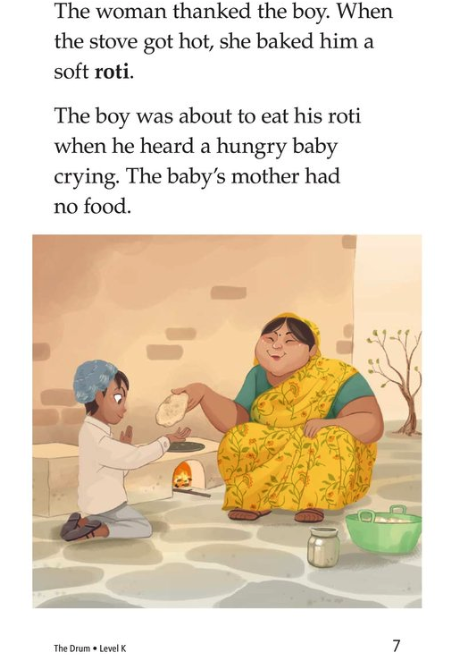 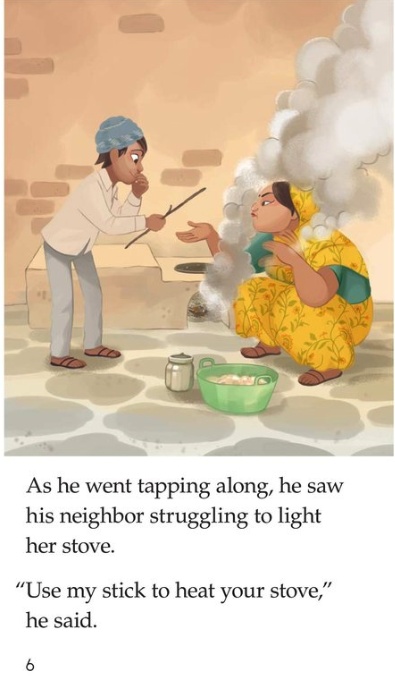 ጥቆማዎች እና አቋራጭ ስልቶች
ሞክሩት! ባህሪያትን ለይታችሁ አውጡ እና ምሳሌዎች ስጡ
አጭር መፅሀፍ ከሆነ የመፅሀፉ መጨረሻ ላይ ስሩት። 

 ረጅም ከሆነ፣ በምዕራፉ ወይም በክፍሉ መጨረሻ ላይ ስሩት።
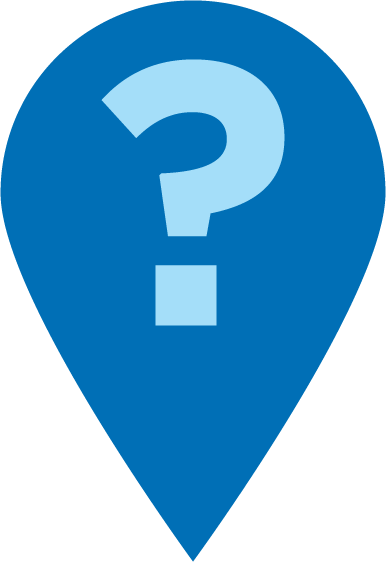 አሁን ትንሽ ስለዚህ ገፀ-ባህሪ አንብበናል፣ እና እንዴት ነው የምትገልጸው/ሺው?

እንዴት ልታውቅ/ቂ ቻልክ/ልሽ? ገፀ-ባህሪው ምን ተናገረ ወይም አደረገ?
ንባብ = ዉይይት (K-1)
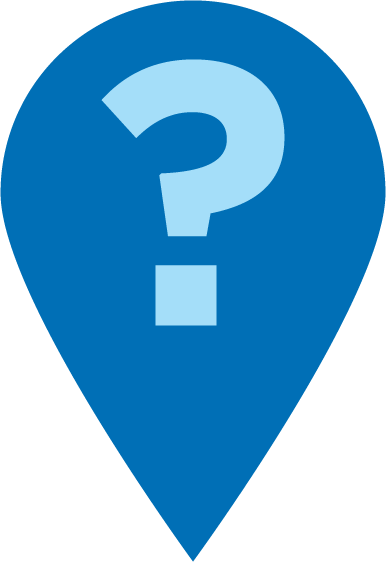 የገጸ-ባሕሪ ባሕሪያት ማለት ምን ማለት ነው? አንድ ምሳሌ ተሰጥቷል። ሌላ ተጨማሪ ማሰብ ትችላለህ/ችያለሽ?
ገፀ-ባህሪው መቼ (ክስተት) ምን አደረገ?
ይሄንን ገፀ-ባህሪ ለመግለጽ ምን ቃል ትጠቀማለህ/ሽ? ለምን?
ስለዚህ ገፀ-ባህሪ ምን ተጨማሪ ነገር ማለት ትችላለህ/ችያለሽ? እንዴት እንዳወቅክ/ሽ ንገረኝ/ሪኝ።
ንባብ = ውይይት (2-3)
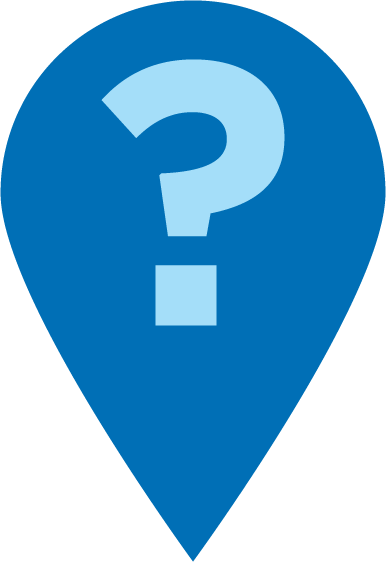 የዚህ ገፀ-ባህሪ ጥንካሬዎች ምንድን ናቸው? ድክመቶችስ? እንዴት አወቅክ/ሽ?
ገፀ-ባህሪው ምን ስለተናገረ ወይም ስላደረገ ነው ይሄንን ያልከው/ሽው? ከመፀሀፉ ውስጥ አሳየኝ/ይኝ።
ከዚህ ገፀ-ባህሪ ጋር መዛመድ ችለሀል/ሻል? ከዚህ ተመሳሳይ የሆኑ ባህሪያት አሉህ/ሽ? ተቃራኒ ባህሪያትስ? ምሳሌ ስጠኝ/ስጭኝ።
ባለብዙ ቋንቋ ቤተሰብ
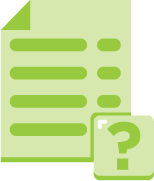 አስተሳሰባችሁን የሚያረጋግጡ ቃላት እና ሀረጎችን ከመፅሀፉ ውስጥ አግኙ እና ለምን እንደሆነ አብራሩ
አስቀድማችሁ የምታውቋቸውን ፊልሞች ወይም የቲቪ ትዕይንቶች በመጠቀም ይሄን ስልት ተለማመዱ
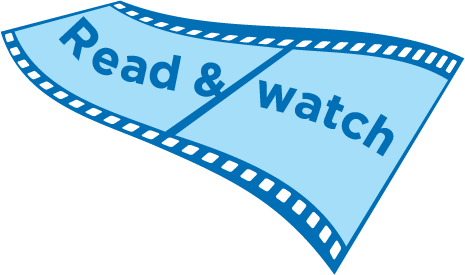 የልምምድ ጊዜ
የገጸ ባሕሪውን ባህሪያትን ገምግም/ሚ።
1
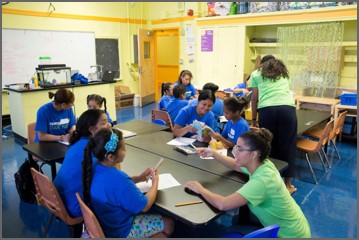 ጥያቄ ሲኖራችሁ ጥሩኝ!
በገፀ-ባህሪው ላይ የሚታዩትን ባሕሪያት ለይተህ/ሽ አውጣ/ጪ።
2
ገፀ-ባህሪው የተናገረውን ወይም ያደረገውን የሚያሳይ ምሳሌ ስጥ/ጪ።
3
በጥልቀት ያስቡ
የንባብ  ጠቃሚ ምክር ላይ ጥያቄዎች አሎዎት?
ይዙሩ እና ከልጅዎ ጋር ይነጋገሩ: ይህንን የንባብ ጠቃሚ ምክር በቤት ውስጥ ለመሞከር ዝግጁ እንደሆንን ይሰማናል?
እባክዎን ይህንን በቤት ውስጥ እንዴት ሊጠቀሙት እንደሚችሉ ያጋሩ።
ጥያቄዎ በክፍሉ ውስጥ ያለን ሌላ ሰው ይረዳል!
አስተያየት፣ እባክዎ
የእርስዎ ግብአት የጋራ ጊዜያችንን ያሻሽልልናል!